EU-Net Sitzung am 28. Januar 2019
WG Chemicals
Arbeitsschwerpunkte in 2019
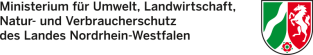 Arbeitsschwerpunkte 2019 – 2021 zu Fragen des chemischen Monitorings
noch nicht abschließend nach Interesse und möglicher Mitarbeit priorisiert:
Erfahrungsaustausch
Biotamonitoring
Mikroplastik und Arzneimittel
Maßnahmenprogramme und Ausnahmeregelungen 
Verbesserte Bestandsaufnahme der Emissionen

Weitere Arbeiten für einen holistischen Ansatz gegen Schadstoffverschmutzung (z.B. wirkungsbasierte Methoden)

Informationsaustausch
für harmonisierte Umweltqualitätsnormen von flussgebietsspezifischen Schadstoffen
Verschlechterungsverbot
neue analytische Methoden und Monitoringtechniken
Verknüpfung mit anderen Gesetzgebungen (z.B. Richtlinie zu Industrieemissionen, REACH) 
Kommunikation zum Einfluß ubiquitärer Stoffe auf den chemischen Zustand 
Abstimmung mit anderen Politikbereichen wie Trinkwasser, Meeresschutz, Stockholm und Minamata Konvention
2
Benutzerhinweise PowerPoint Präsentation
Arbeitsschwerpunkte 2019 – 2021
Seitens der deutschen CIS Vertreterinnen wurden folgende Themen priorisiert, ggf. Beiträge avisiert:
Monitoring und Bewertung, insbesondere Biota
Effektbasierte Methoden (EBM)
Austausch zum chemischen Status und den Auswirkungen der UPBT’s 
Austausch zu Mikroplastik
Austausch zu Arzneistoffen

Notwendiger Austausch mit anderen WG’s in Bezug auf 
flussgebietsspezifische Stoffe/Vorgaben für die Nährstoffe (ECOSTAT) sowie 
eine Verbesserung der Vergleichbarkeit bei der Bewertung und Berichterstattung (WG DIS und ECOSTAT)
stoffliche Aspekte zu Sedimenten (ECOSTAT)
3
Wichtige Themen in 2019
Fitness Check der WRRL
public consultation bis 4. März 2019 (wird ggf. verlängert)
targeted stakeholder consultation startet bald

Aktualisierung der Beobachtungsliste + Austausch zum Sedimentmonitoring 

erster Austausch zu noch priorisierenden Fragen des chemischen Monitorings 
Zustandsbewertung
Monitoringmethoden
Plastik und Arzneimittel in Gewässern
4
Aktueller Sachstand zu laufenden Themen (Abschluss Anfang 2019)
Report on Effect-based methods (EBM) 
Anwendungsmöglichkeiten von wirkungsbezogenen Methoden auf Effekte von Stoffen wie zum Beispiel Herbiziden
als ergänzende Hinweise auf Verschmutzung durch bisher nicht untersuchte Schadstoffe

Guidance on the implementation of bioavailability-based EQSs for metals
praktische Hinweise zur Berücksichtigung der Bioverfügbarkeit und Hintergrundwerten von Metallen
anwendungsorientierter Workshop zur Erprobung der Praxistauglichkeit dieses Leitfadens Ende Januar 2019 

Die im Leitfaden beschriebenen möglichen Ursachen für abweichende Ergebnisse an bioverfügbaren Metallkonzentrationen, die mit verschiedenen nutzerfreundlichen Berechnungstools berechnet werden, sollten weiterverfolgt werden, um eine zuverlässige und vergleichbare EU-weite Bewertung zu gewährleisten.
5
Questionnaire on practical implementation
Biota monitoring under the WFD
prepared by Germany for the exchange of views 

with kind support of 
Belgium, France and United Kingdom
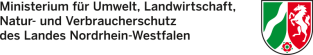 Vortrag für die WG CHEM Oktober 2018
Questionnaire for the exchange of views
to share experiences regarding the biota monitoring - in addition to WG Chemicals 2017-03-89-29, WG Chemicals 2017-10-27-26, WG Chemicals 2018-04-17-18

to identify questions of common interest and possible solutions

online questionnaire of ten questions using the free basic plan of SurveyMonkey

https://www.surveymonkey.de/r/G2KV7H8
updated version https://www.surveymonkey.de/r/KVJPFNK
We received 21 responses from 18 countries + 1 stakeholder: 
AT, BG, BE (2), Concawe, CR, DE, EE, ES, FI, FR, HU, IT, LT, LU, LV, NL, PL, SK, UK (2)
October 2018
Meeting of the WG Chemicals
7
Recommendations of TGD No. 32 followed
October2018
Meeting of the WG Chemicals
8
[Speaker Notes: Inwieweit werden die Vorgaben des TGD umgesetzt….]
Differences in biota monitoring with regard to lakes and rivers or fresh and saltwater
No
Yes
October 2018
Meeting of the WG Chemicals
9
Experiences with crustaceans or molluscs as bioindicators of PAH pollution
Negative experiences 
such as lack of species
Little or no experiences
Positive and negative 
experiences
Positive experiences
October 2018
Meeting of the WG Chemicals
10
Percentage of all water bodies monitored for biota
October 2018
Meeting of the WG Chemicals
11
If not biota is monitored, what matrix is analyzed instead?
October 2018
Meeting of the WG Chemicals
12
Further questions regarding the practical implementation:
October 2018
Meeting of the WG Chemicals
13
Suggestions and ideas for solution:
October 2018
Meeting of the WG Chemicals
14
First Results and Conclusions:
Our questions have met high interest  practical issues related to biota monitoring and assessment are of high EU wide relevance

Practical implementation of the TGD recommendations shows great variability  
	 Need for exchange and sharing of best practices
	 Identify main factors for a reliable and comparable biota monitoring	  adaptation/revision of TGD’s as appropriate?

Clear request for harmonization

Further evaluation of the questionnaire planned – topic next meeting?

Wish to COM to support those activities
October 2018
Meeting of the WG Chemicals
15
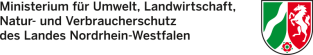 Vielen Dank für Ihre Aufmerksamkeit
friederike.vietoris@mulnv.nrw.de
anja.duffek@uba.de